Презентация по курсам повышения квалификации«Методическое обеспечение деятельности учреждений физкультурно-спортивной направленности»
Кирсанов Д.Е.
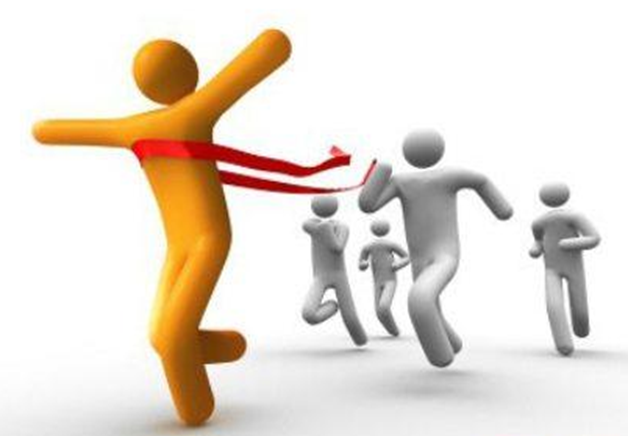 Цель методической работы: обеспечение качественного освоения обучающимися дополнительных общеобразовательных программ посредством повышения профессиональной компетентности педагогических работников
Задачи:
Совершенствовать дополнительные общеобразовательные программы по видам спорта
Внедрять новые формы, методы и средства обучения и воспитания обучающихся
Улучшать методическое обеспечение тренировочного процесса
Содействовать развитию творческого потенциала педагогических работников
Направления методической работы
Организационно-управленческая деятельность
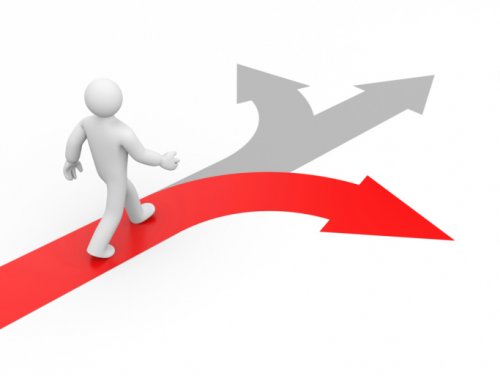 Образовательная деятельность
Информационная деятельность
Профессиональное мастерство
Инновационная деятельность
Эффективность методической работы
Методическая работа - это постоянный педагогический поиск, организация, помощь, контроль, анализ, и опять поиск…
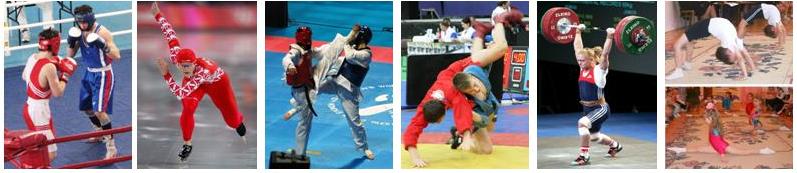 Спасибо за внимание
с. Анучино 2025